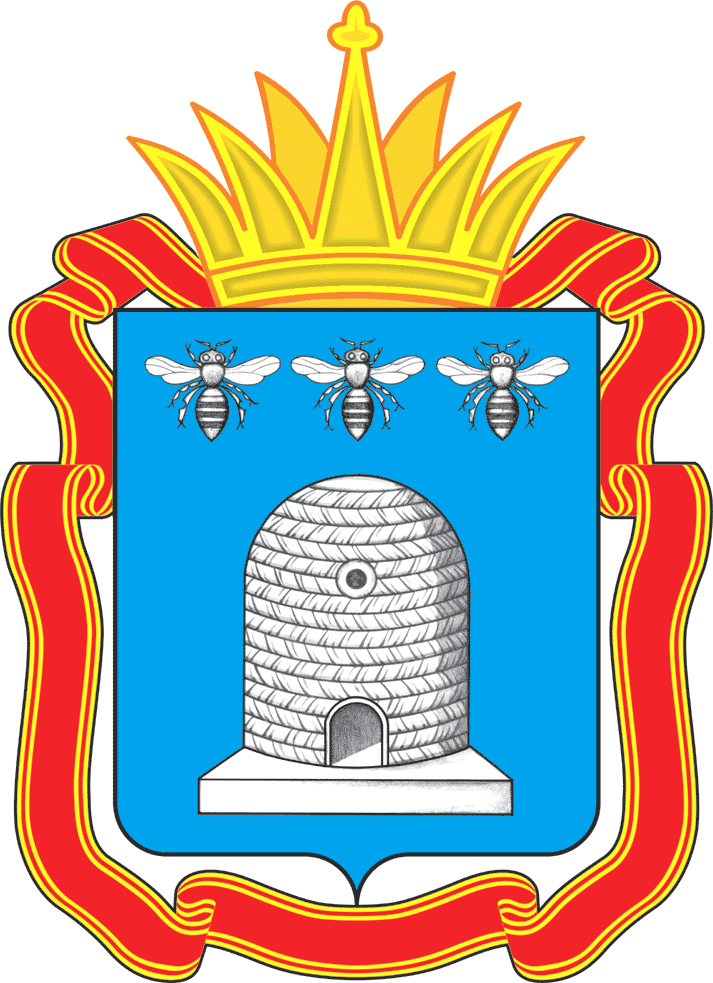 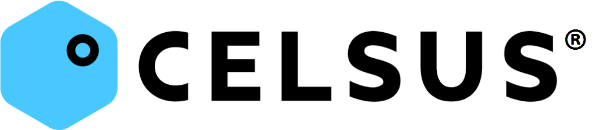 Пилотный проект в Тамбовской области 
по оценке цифровых маммографических исследований 
на предмет определения онкологических заболеваний 
с использованием 
системы помощи принятия врачебных решений «Цельс®»
на базе 
ГБУЗ «ТАМБОВСКИЙ ОБЛАСТНОЙ ОНКОЛОГИЧЕСКИЙ КЛИНИЧЕСКИЙ ДИСПАНСЕР»
Проблемы
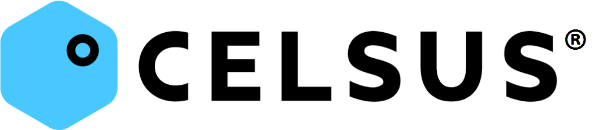 Нехватка медицинского персонала
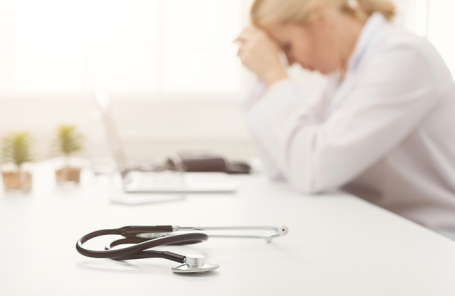 Негативное влияние человеческого фактора на интерпретацию медицинских изображений
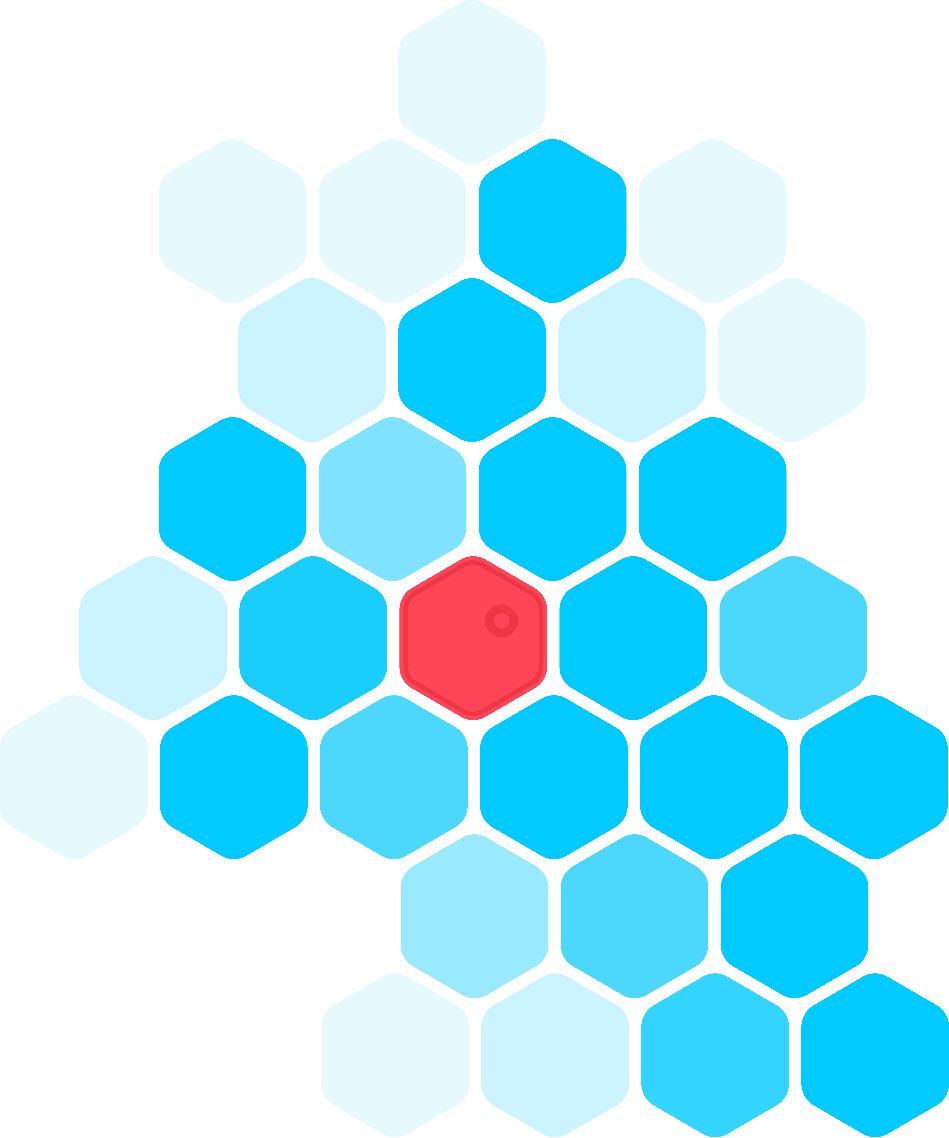 Несвоевременная диагностика онкологии
Высокая стоимость диагностических мероприятий
Повышенная нагрузка на специалистов лучевой диагностики
© 2020, ООО «Медицинские скрининг системы»
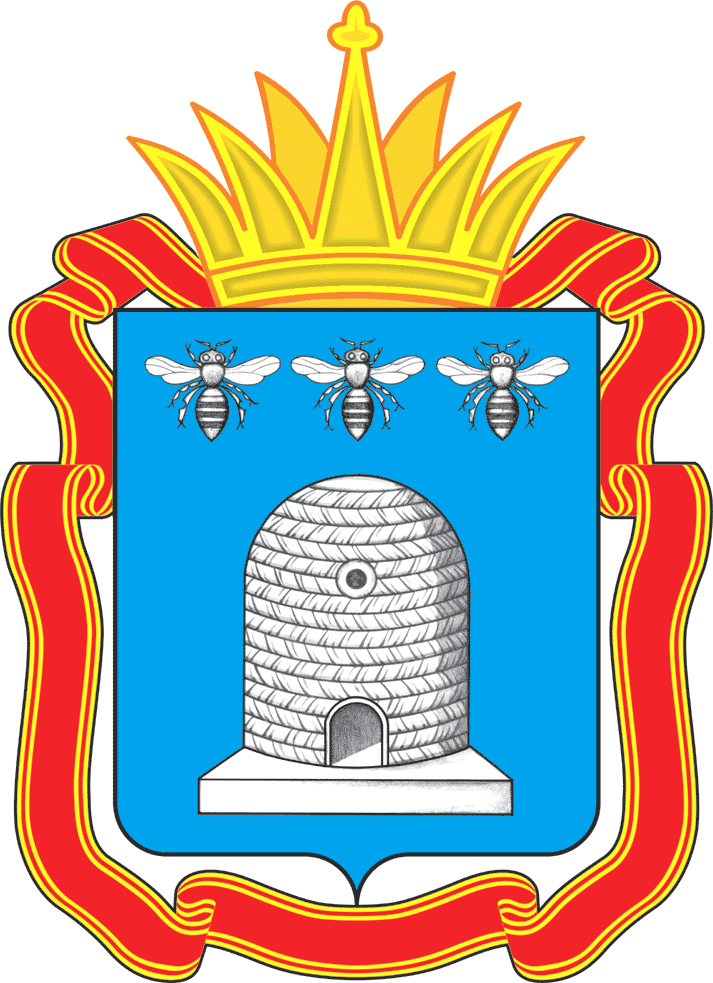 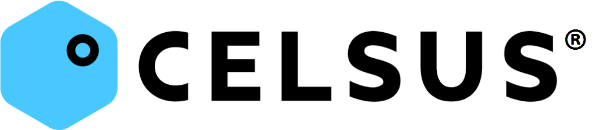 Запуск пилотного проекта
6 июня 2019 года подписано соглашение о сотрудничестве между Государственным бюджетным учреждением здравоохранения «Тамбовским областным онкологическим клиническим диспансером»

Получены образцы исследований (цифровые маммографические снимки)
Произведена установка Цельс® на рабочей станции врача-рентгенолога, проведены настройки чтения директорий, произведены тестовые обработки исследований.

Проведено обучение врача рентгенолога работе с ПО Цельс® 
Функционал решения внедрен в повседневную практику врача-рентгенолога
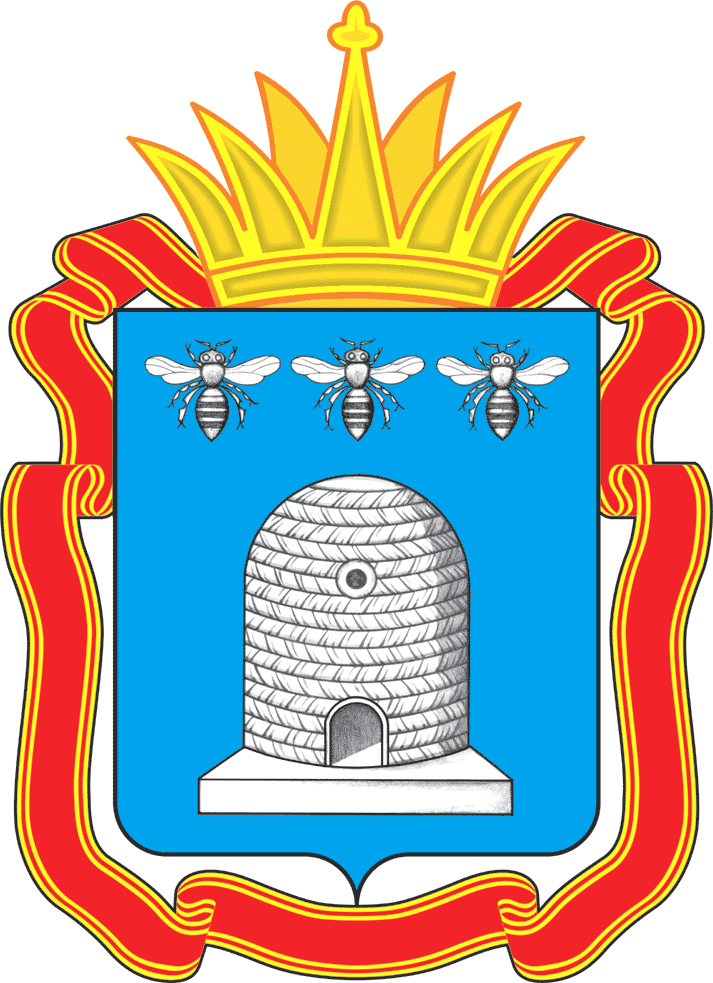 Схема работы Цельс®
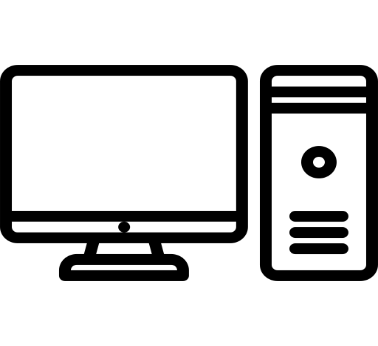 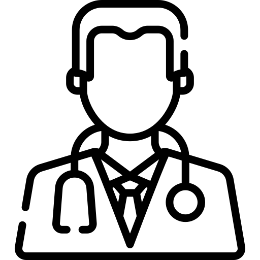 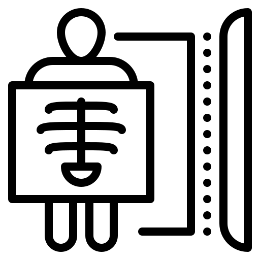 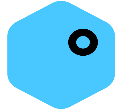 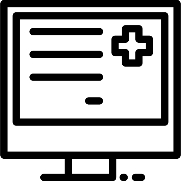 Desktop-приложение Цельс®
Автоматизированное рабочее место врача.Визуализация результатов анализа
Рентгенографическое
Оборудование
Получение изображений
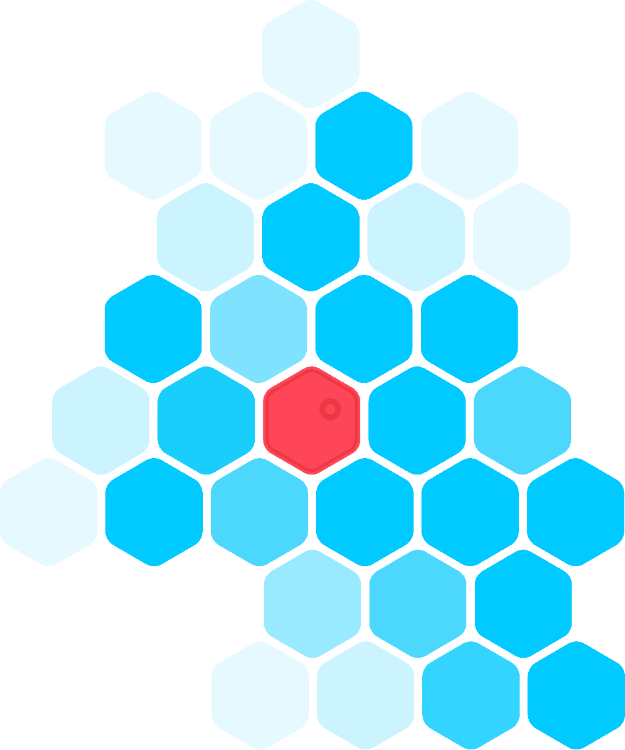 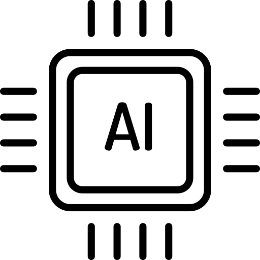 Ядро с предобученнной нейронной сетью. Анализ исследований
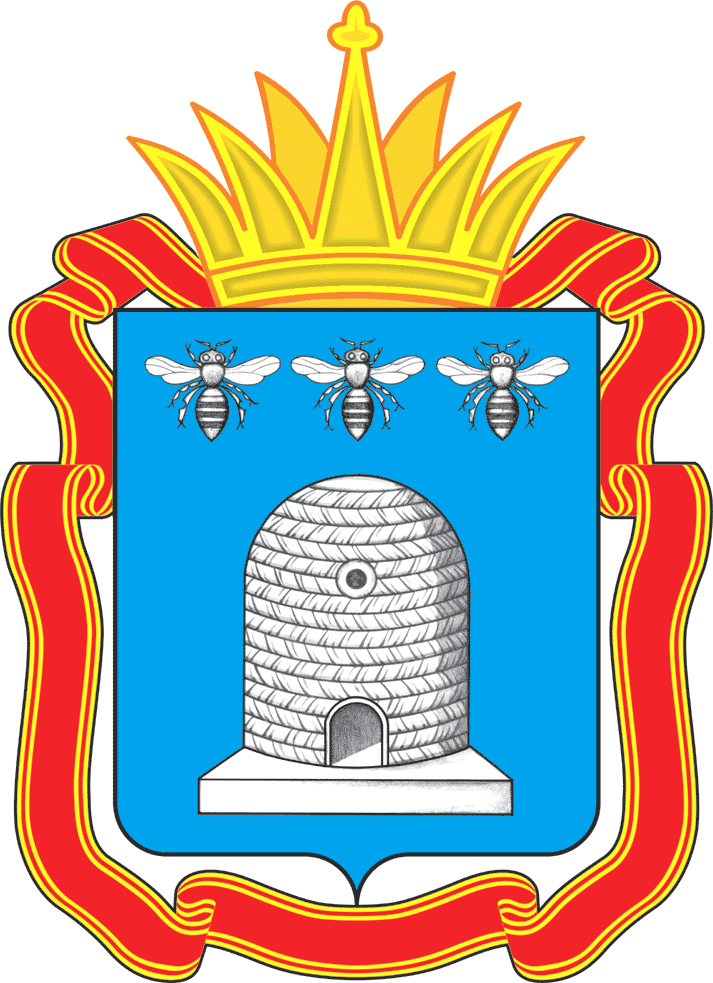 Цели и задачи пилотного проекта
Основная цель - сформировать заключение о необходимости и возможности применения системы помощи принятия врачебных решений Цельс® при проведении скрининговых мероприятий по выявлению рака молочной железы на территории Тамбовской области.
Задачи пилотного проекта: 
Организовать возможность проспективного анализа маммографических исследований на базе ГБУЗ «Тамбовский областной онкологический клинический диспансер»
 Провести проспективный анализ не менее 4000 маммографических исследований с использованием функциональности СППВР Цельс® 
По результату сформулировать ответы на ключевые вопросы и сформировать выводы по гипотезам.
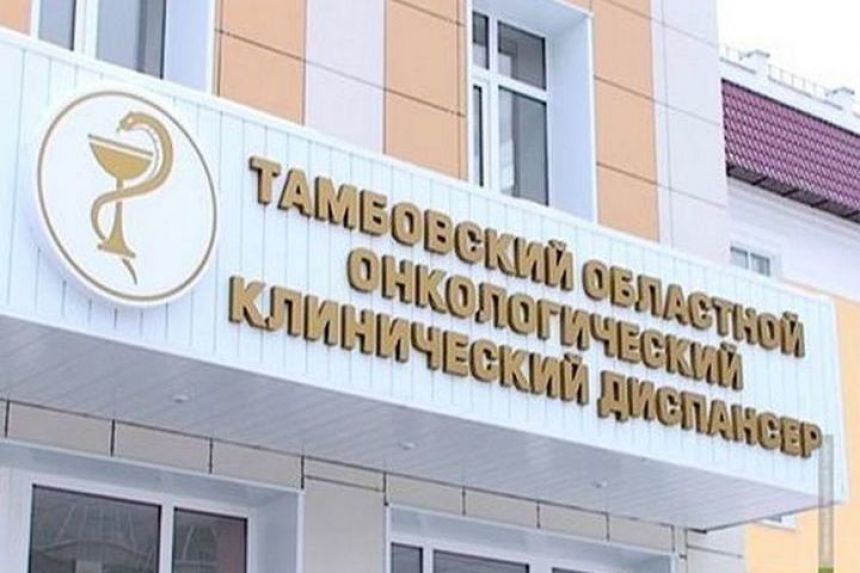 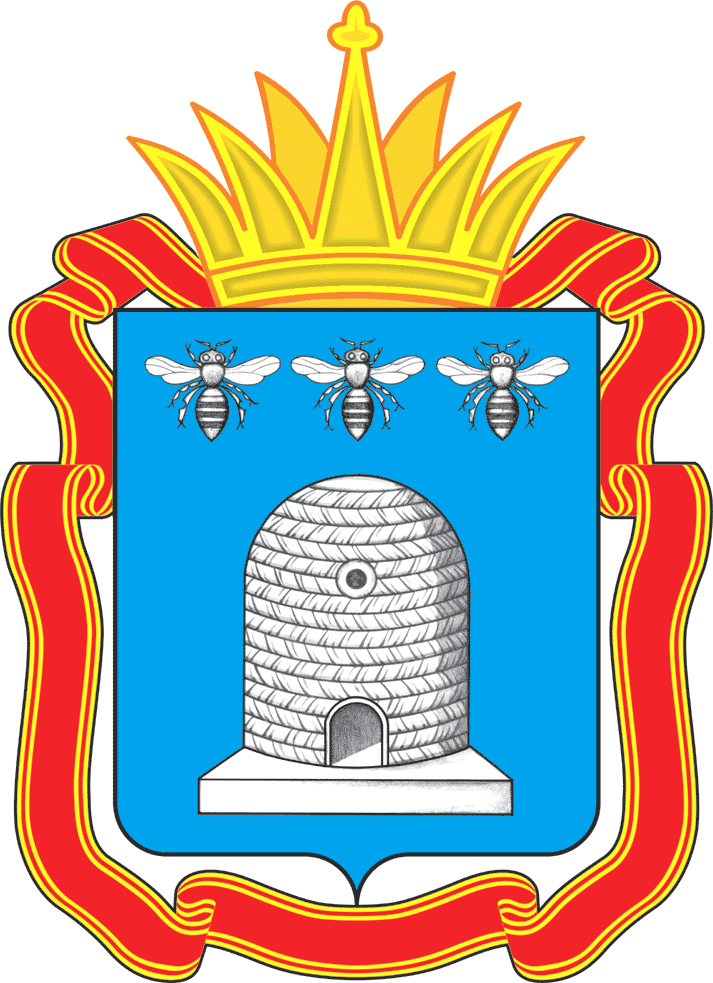 Ключевые вопросы
1. Возможно ли использование Решения врачами при проведении маммографических исследований для выявления патологий, в том числе онкологических заболеваний?
2. Возможно ли использование Решения врачами при проведении массового скрининга по выявлению патологий, в том числе онкологических заболеваний?
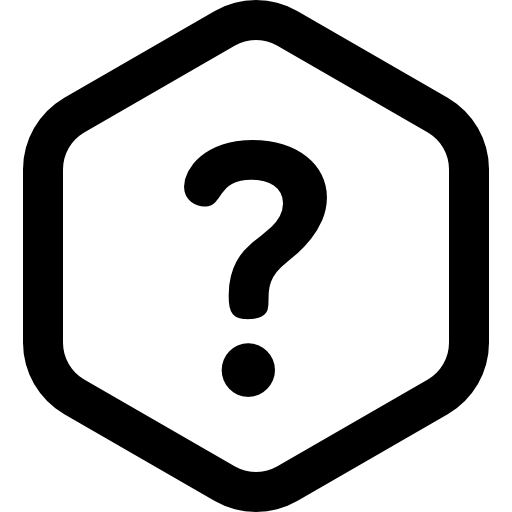 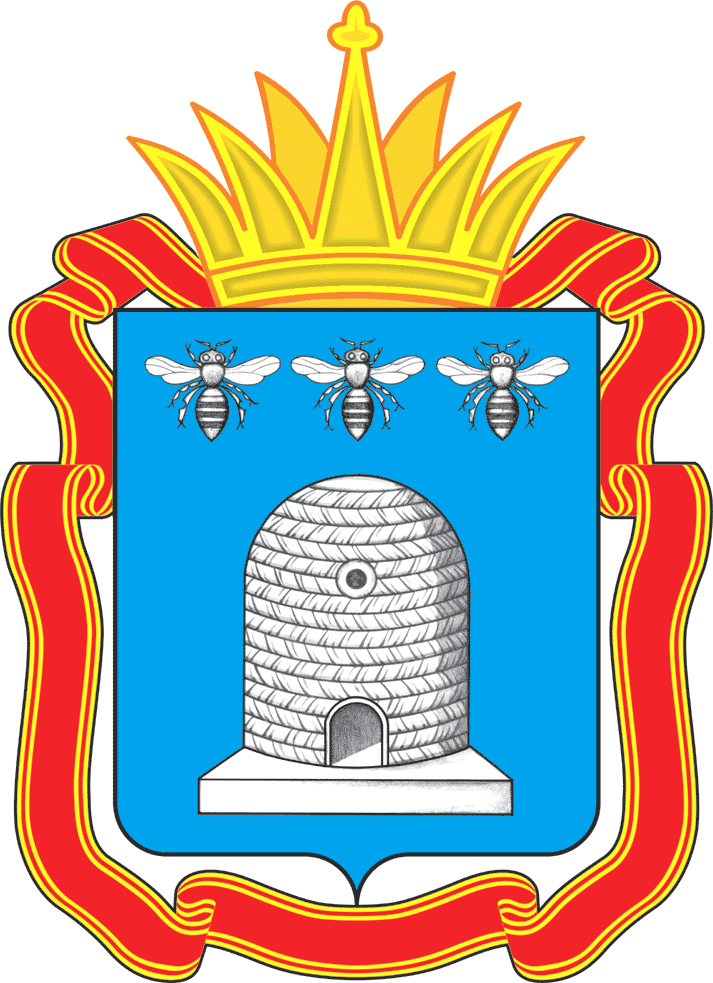 Гипотезы проекта
1 гипотеза:
Использование Цельс® врачом-рентгенологом повысит качество диагностики патологий, в том числе онкологических заболеваний при проведении маммографических исследований 
2 гипотеза:
Функциональность Цельс® позволит проводить приоритизацию порядка интерпретации исследований, в условиях ограниченного времени , что позволит в короткие сроки выявить исследования с патологией
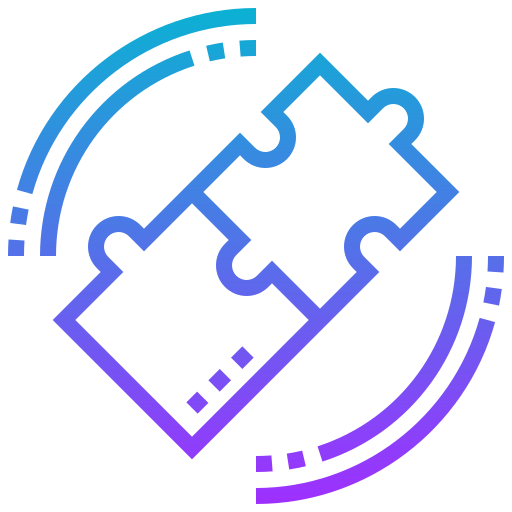 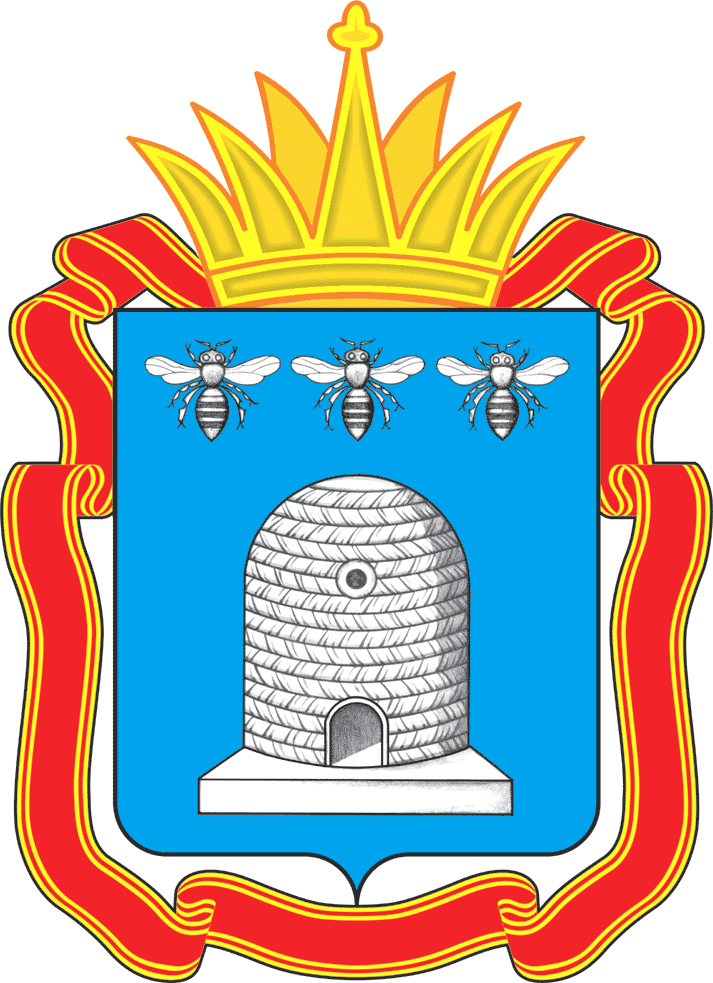 Подтверждение гипотезы 1
Проанализированы 4852 исследования:У 588 пациентов диагностированы онкологические заболевания, в том числе у 536 пациентов впервые. 
По результатам «второго чтения» с использованием функциональности Цельс® врач-рентгенолог назначил дополнительные обследования 17 пациентам, по результатам которых диагностированы онкологические заболевания
В таблице представлено сравнение результатов исследований ПО Цельс® и врача-рентгенолога, при совместном использовании (Цельс® + врач).
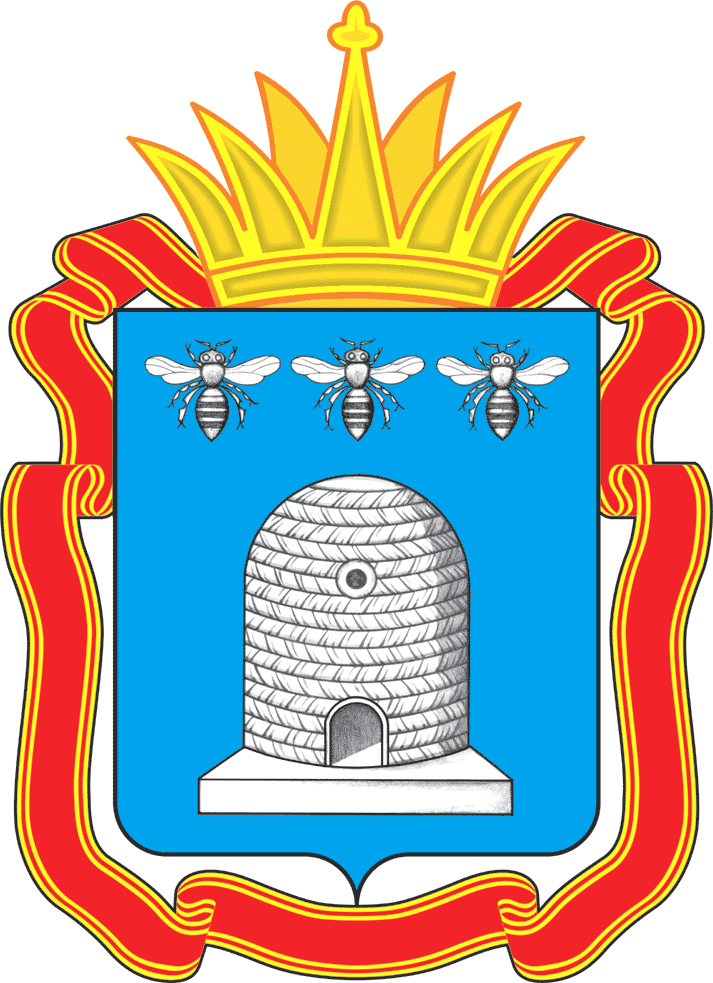 Случаи
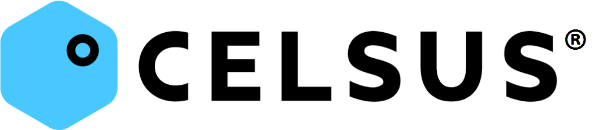 №1
№2
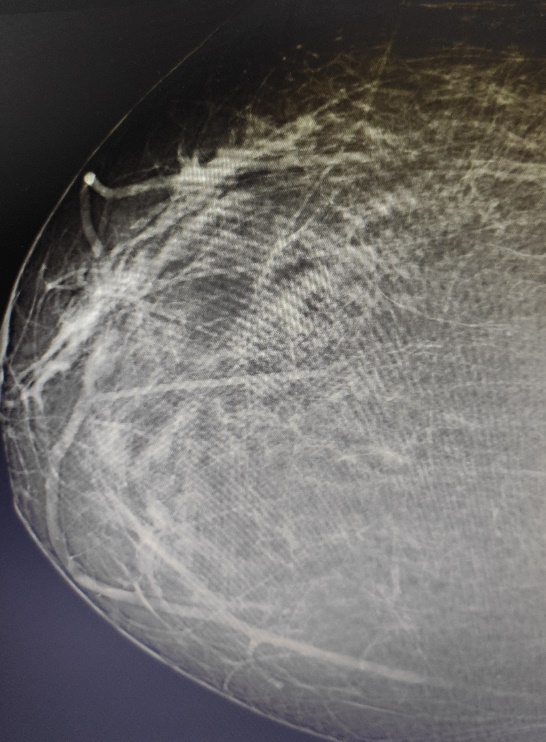 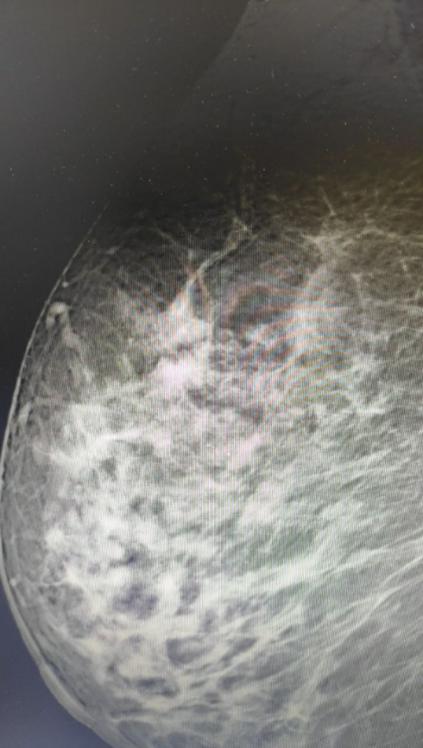 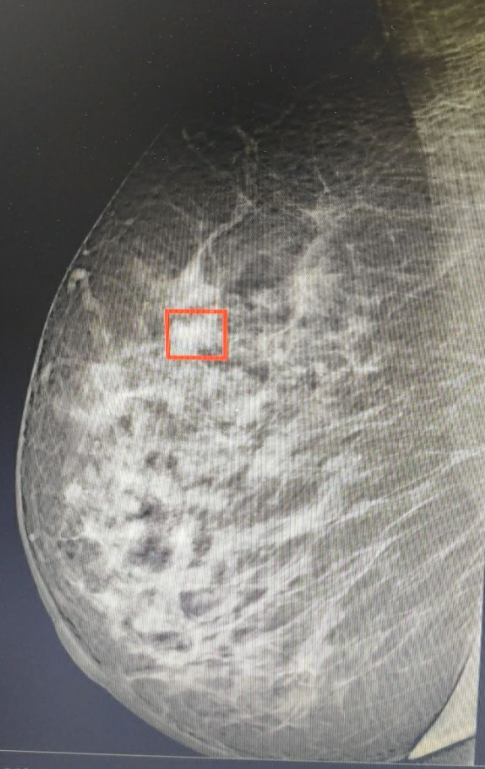 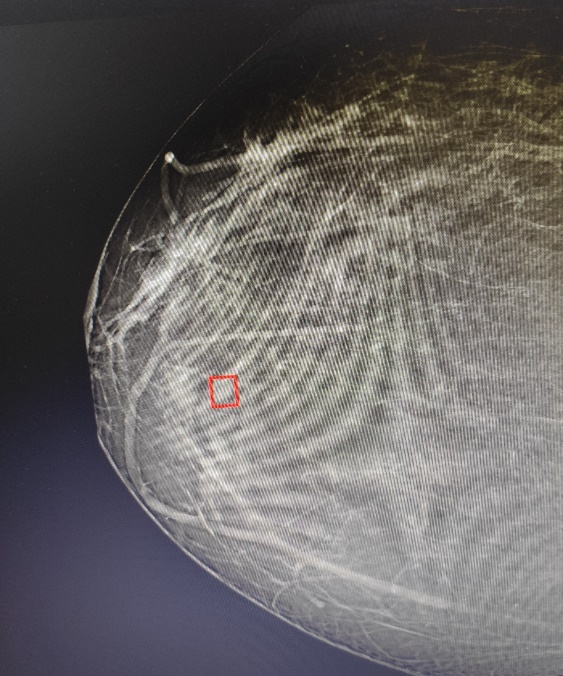 В обоих случаях в ходе «второго чтения» Цельс® выделил область интереса. После дополнительных исследований подтвердились наличия злокачественных новообразований.
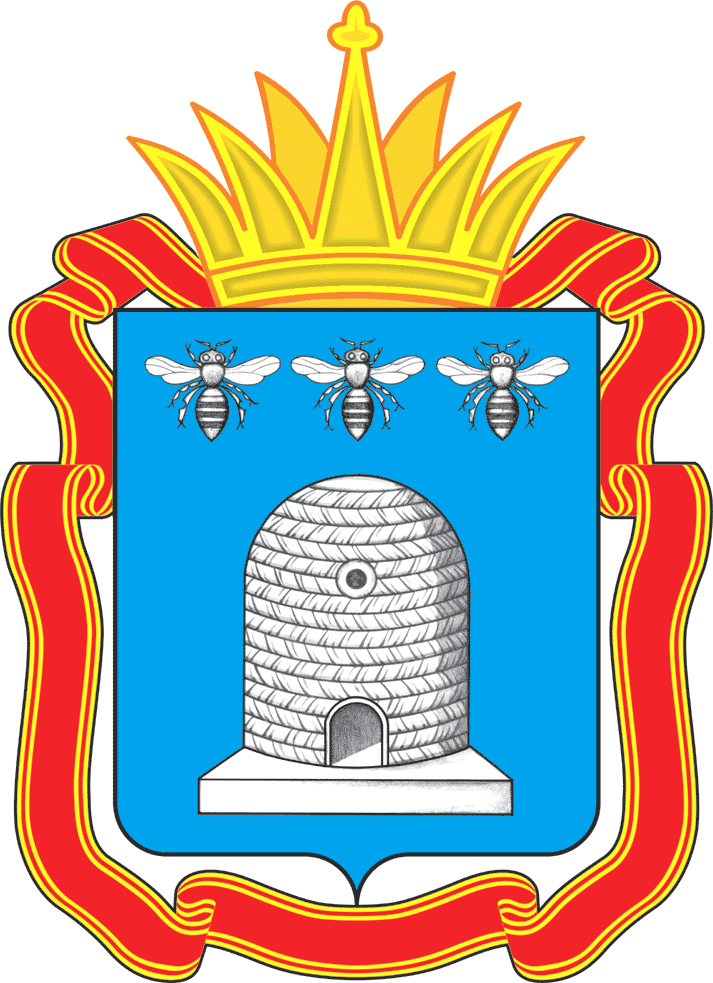 Подтверждение гипотезы 2
Осуществлены замеры времени затраченного на анализ исследований с передвижных маммографических станций.

Замеры проводились при анализе 400 маммографических исследований, из которых 200 интерпретировались с использованием функциональности Цельс®
С использованием Цельс®, среднее время, затрачиваемое рентгенологам на интерпретацию 1 исследования сократилось на 2 мин 25 секундОбщее затраченное время сократилось на 7 часов 5 минут.
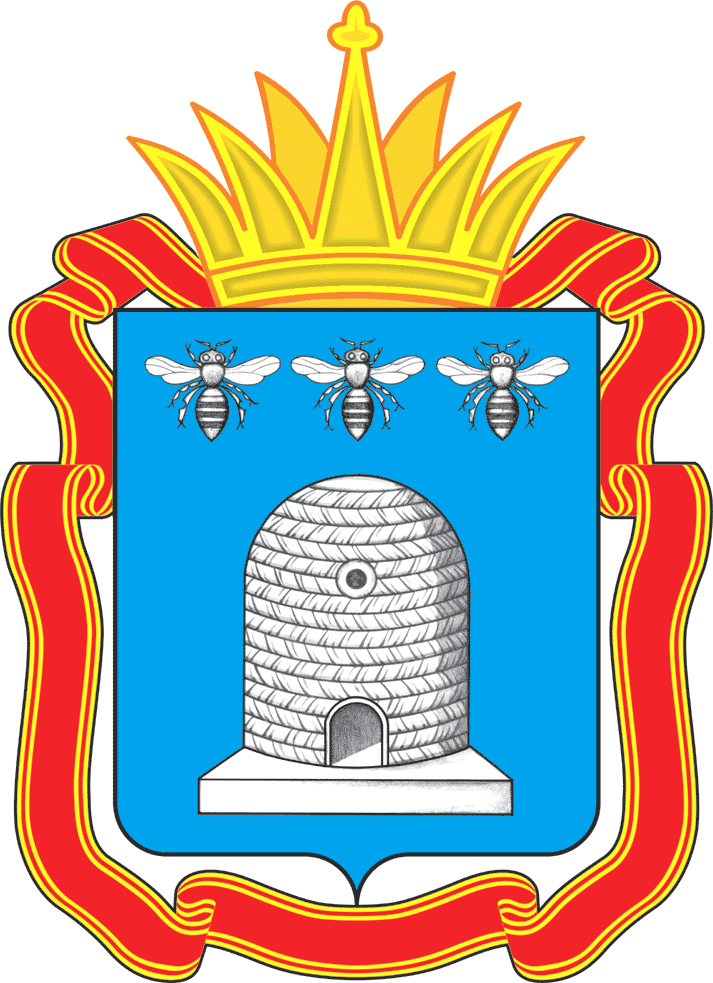 Специфика  медицинских учреждений
Специализированное медицинское учреждение
Первичное звено
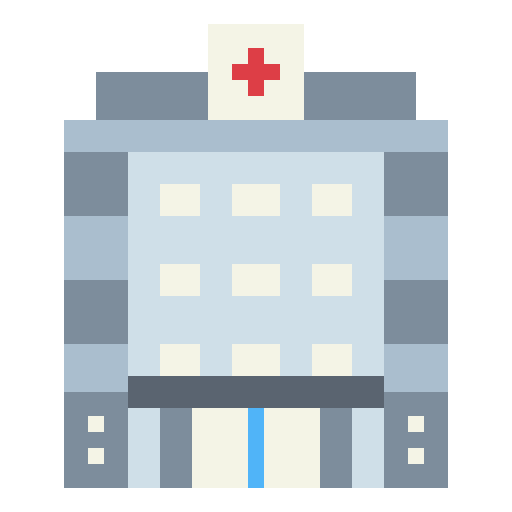 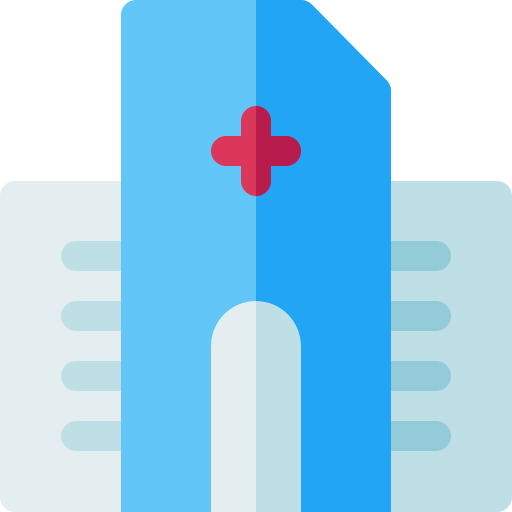 500 исследований14 со ЗНО2,8%
4852 исследования
2375 со ЗНО
48,9 %
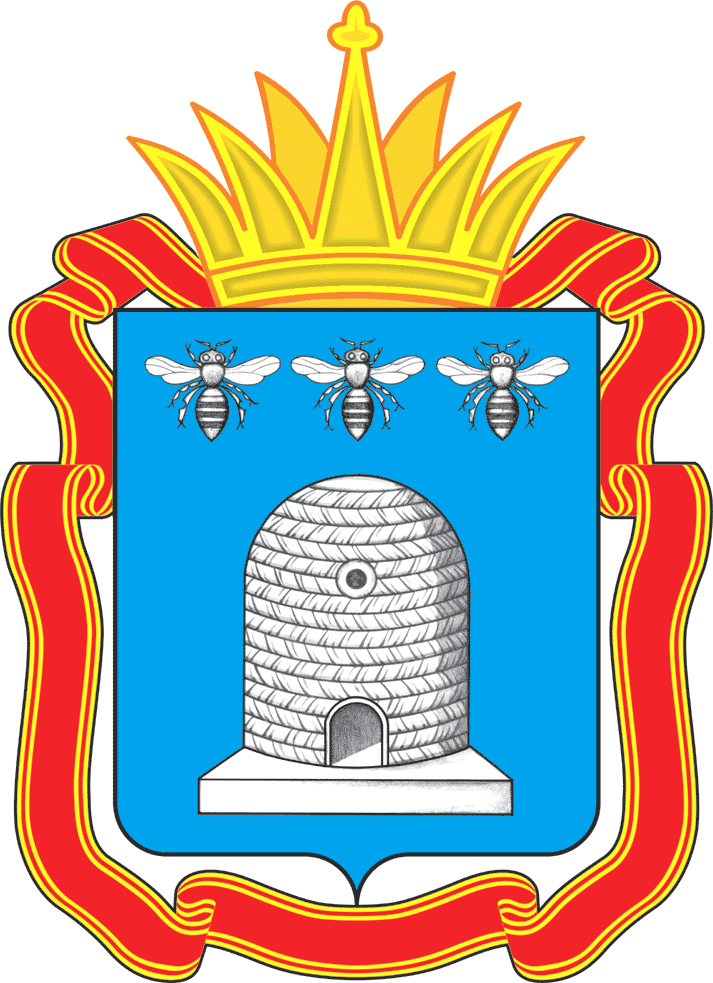 Бесшовная интеграция
Использование отдельного приложения излишне затрудняет работу врача-рентгенолога. В связи с чем необходима бесшовная интеграция Решения, как отдельного сервиса, с центральным архивом медицинских изображений области, PACS/RIS - системами медицинских учреждений области. Это позволит внедрить функционал СППВР Цельс® в экосистему радиологической службы региона, что повысит качество работы врачей - рентгенологов.
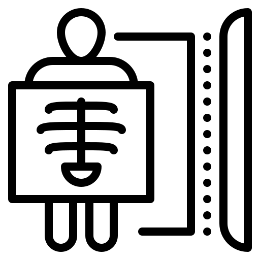 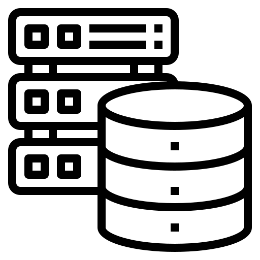 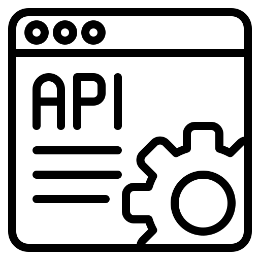 Рентгенографическое
Оборудование
Получение изображений
PACS
Система передачи, хранения и архивации медицинских изображений
APIПрикладное ПО, позволяет взаимодействовать ядру с PACS. Передача исследований
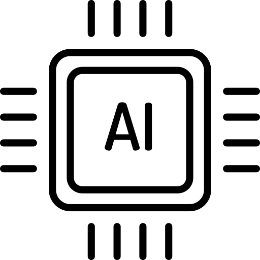 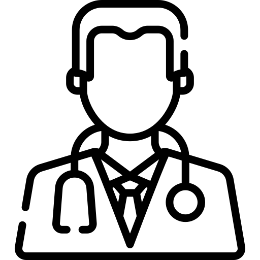 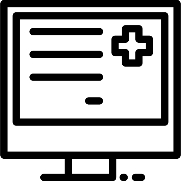 Автоматизированное рабочее место врача.Визуализация результатов анализа
Ядро с предобученнной нейронной сетью. Анализ исследований
Ключевые выводы
Снижение времени, необходимого на чтение и интерпретацию 1 маммографического исследования до 33%
Увеличение выявляемости онкологических заболеваний на ранних стадиях до 10%
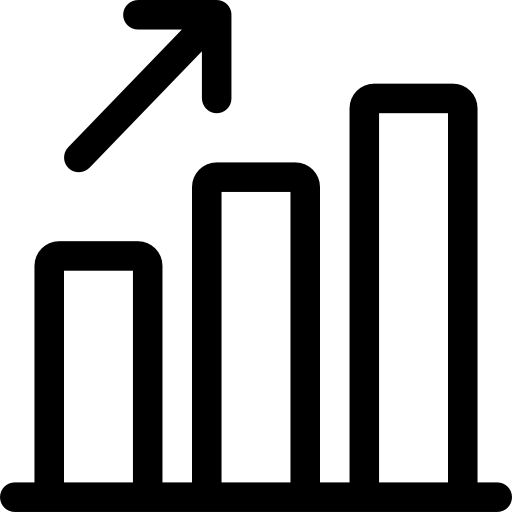 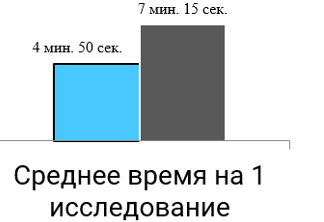 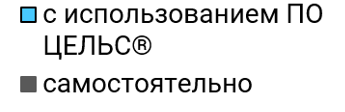 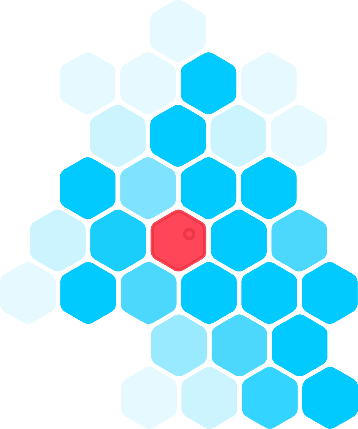 Выдержки
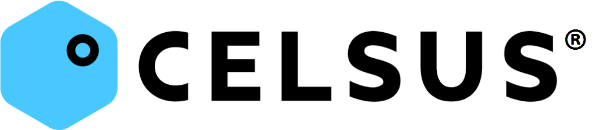 «При проведении рентгенологических исследований рекомендуется применение информационных технологий (систем) поддержки принятия врачебных решений, интегрированных с медицинскими информационными системами медицинских организаций»1

«Проведение автоматического анализа изображений с целью выявления и визуального выделения очагов возможных патологий (микрокальцинаты, уплотнения) (для АРМ врача)»2
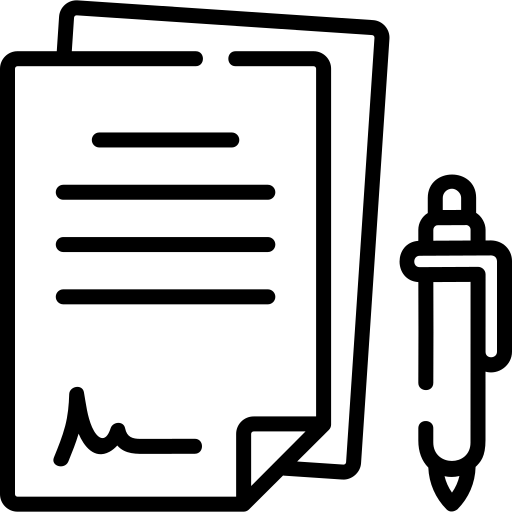 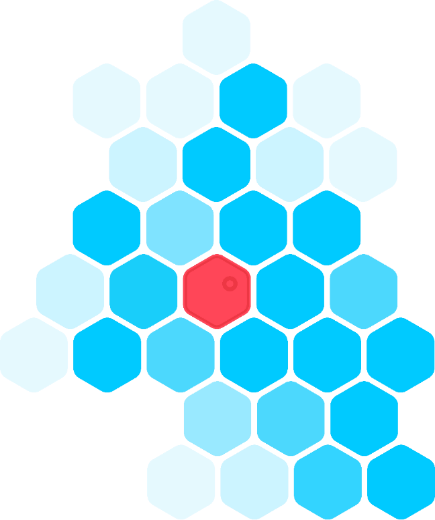 1Приказ Министерства здравоохранения Российской Федерации от 09.06.2020 № 560н "Об утверждении Правил проведения рентгенологических исследований"
2ГОСТ Р 56311-2014 Изделия медицинские электрические. Аппараты рентгеновские маммографические с цифровой регистрацией изображения. Технические требования для государственных закупок
© 2020, ООО «Медицинские скрининг системы»
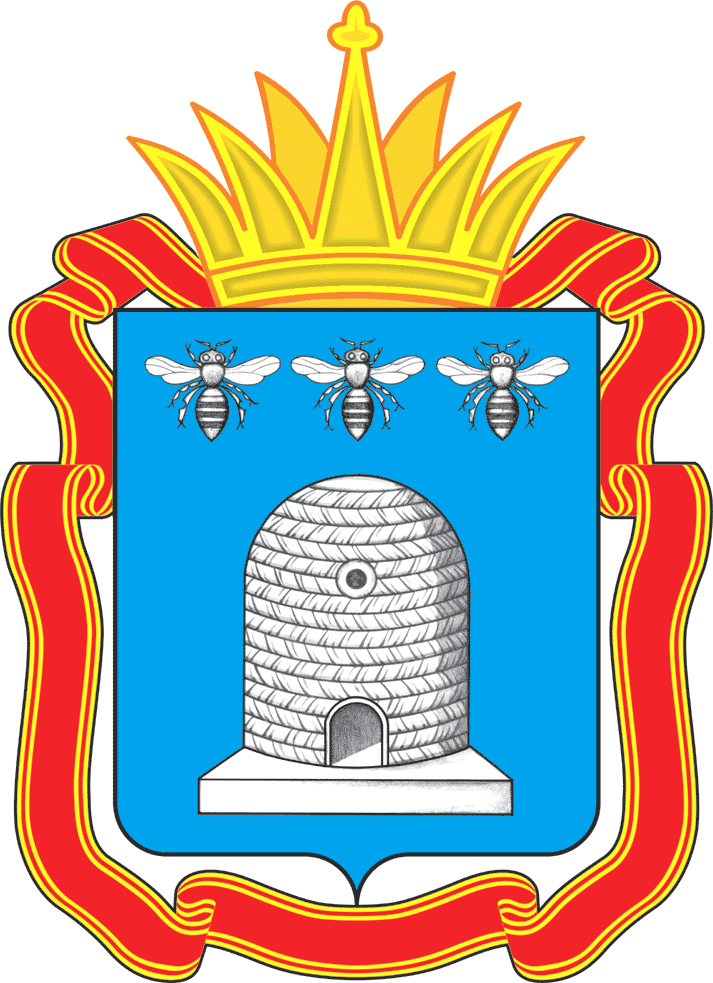 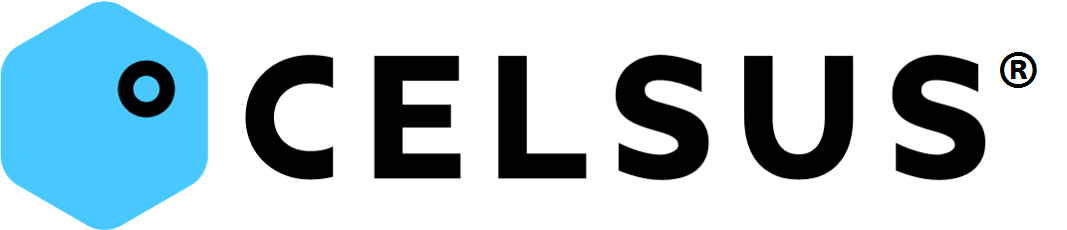 Создано врачами для врачей. ©
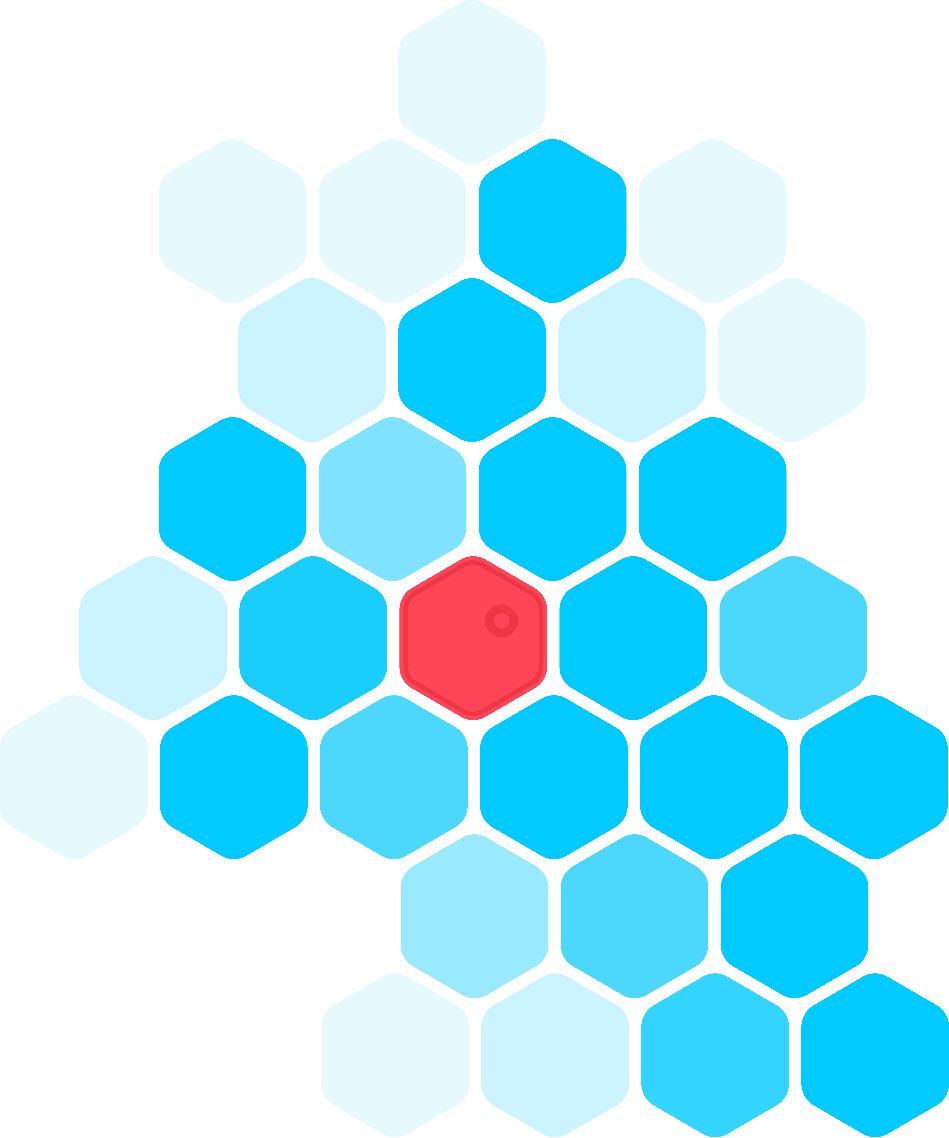 Спасибо за внимание
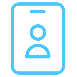 Новиков Илья Сергеевич
ГБУЗ «ТООКД»
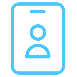 г. Тамбов, ул. Московская 29 «в»
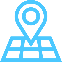